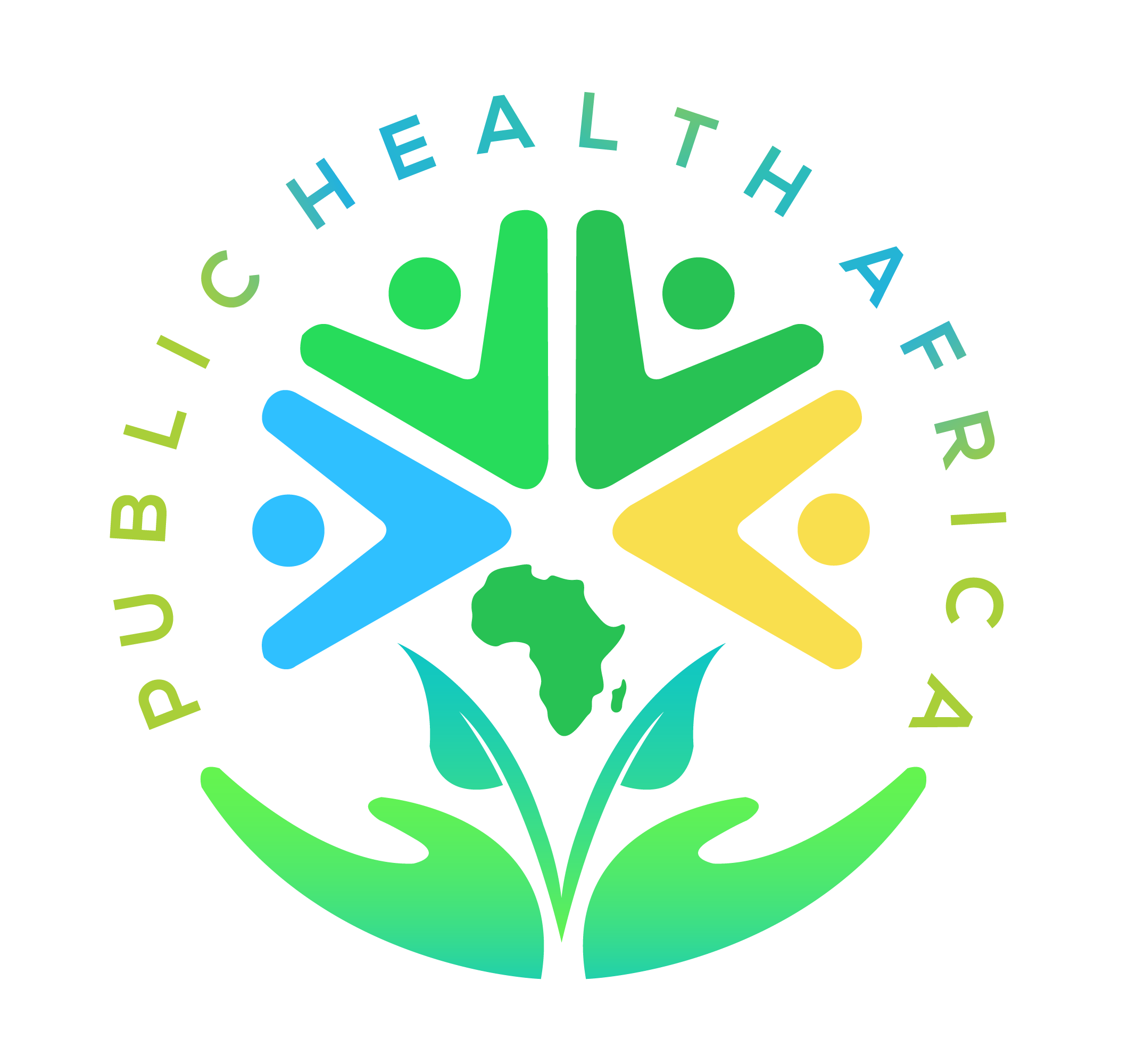 Open Access publication of Public Health research in African journals
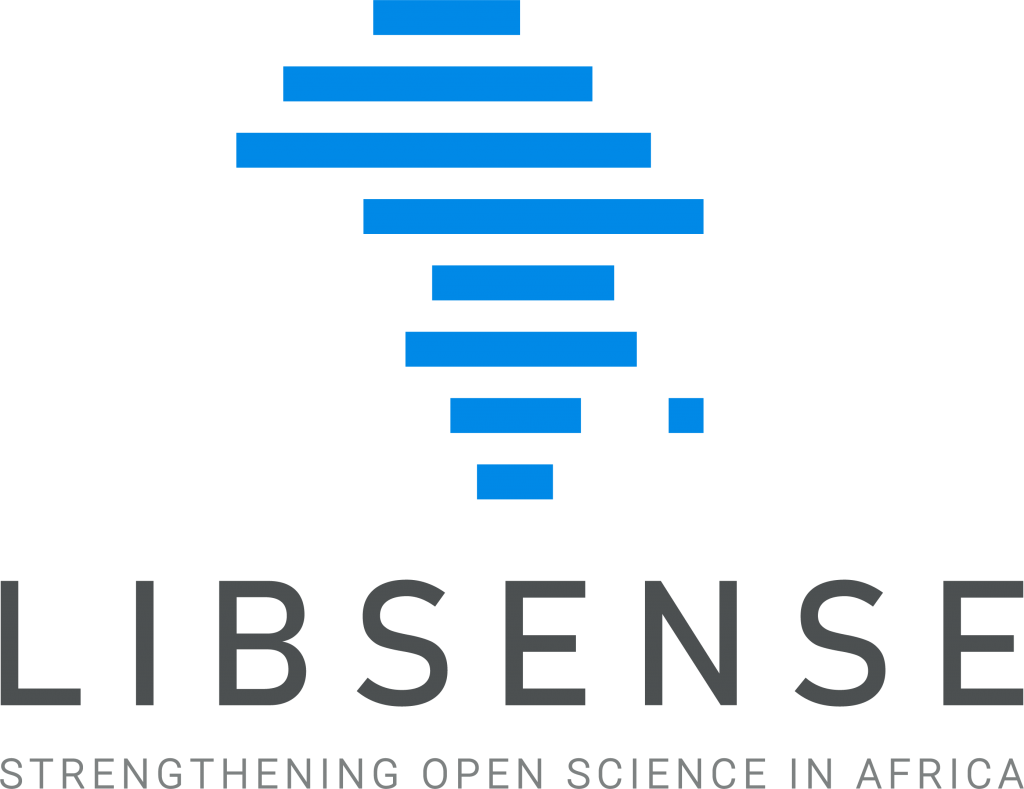 A collaborative project between PublicHealth.Africa and LIBSENSE
Presented by
Dominic Agyei Dankwah
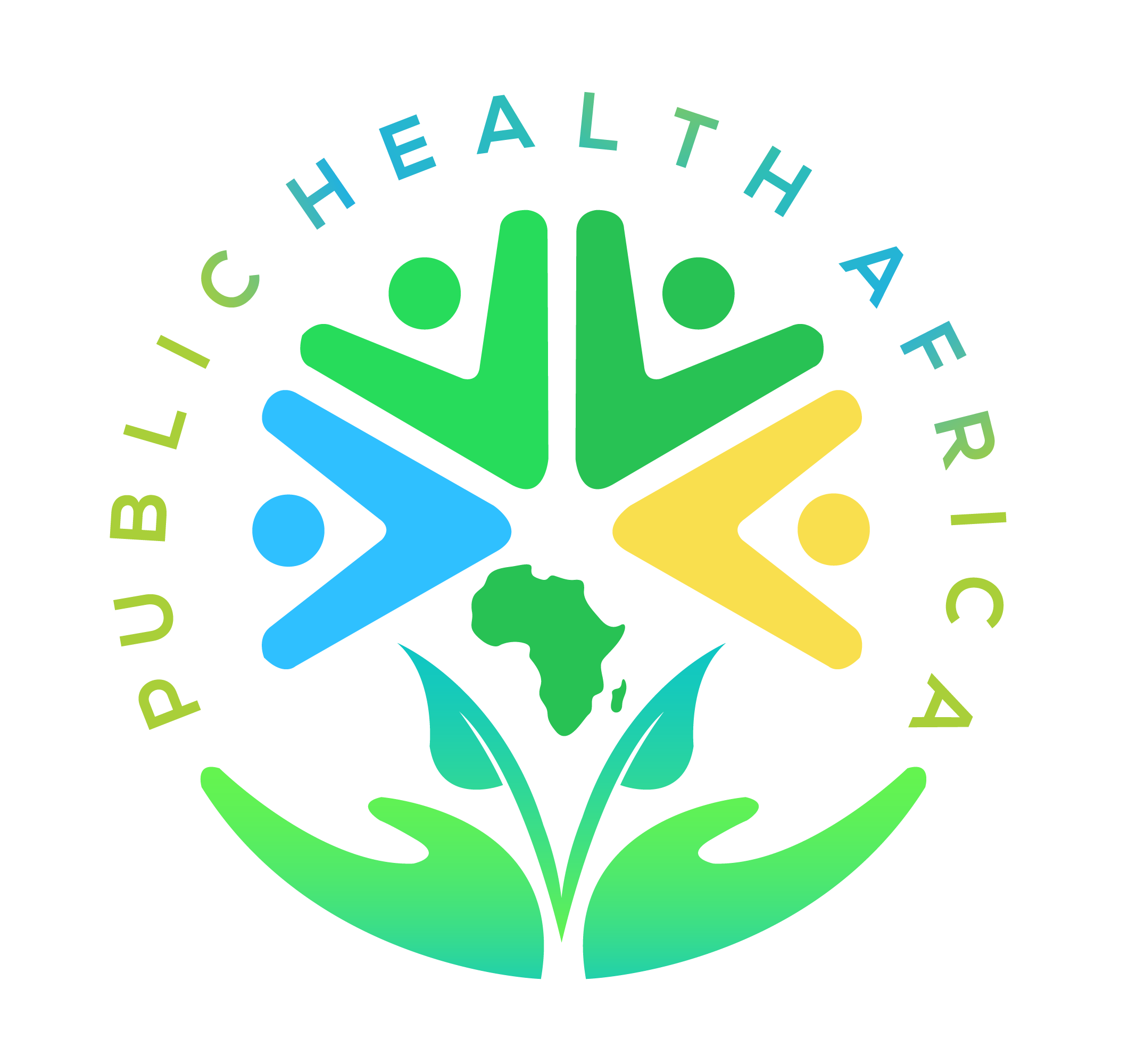 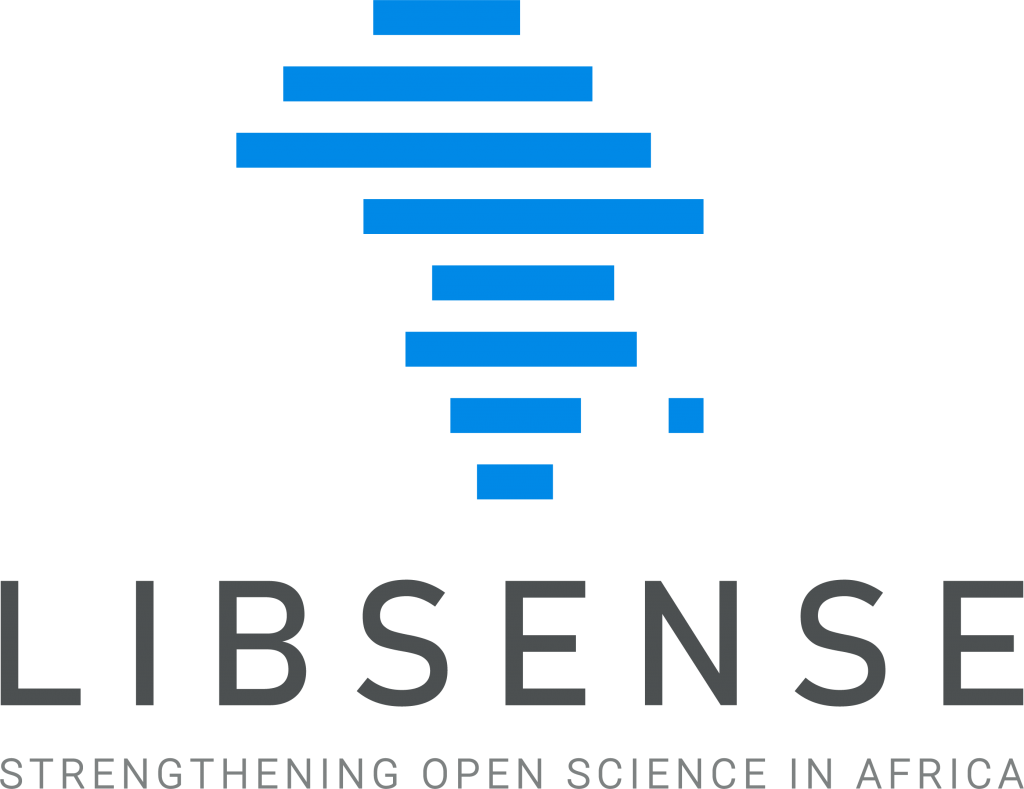 What we Know:
Relative lack of research capacity in the Global South
Lack of research with local relevance to populations in the South
Difficulty in publishing high-quality research in an open access format so that it is readily available and the results can be applied where they are needed
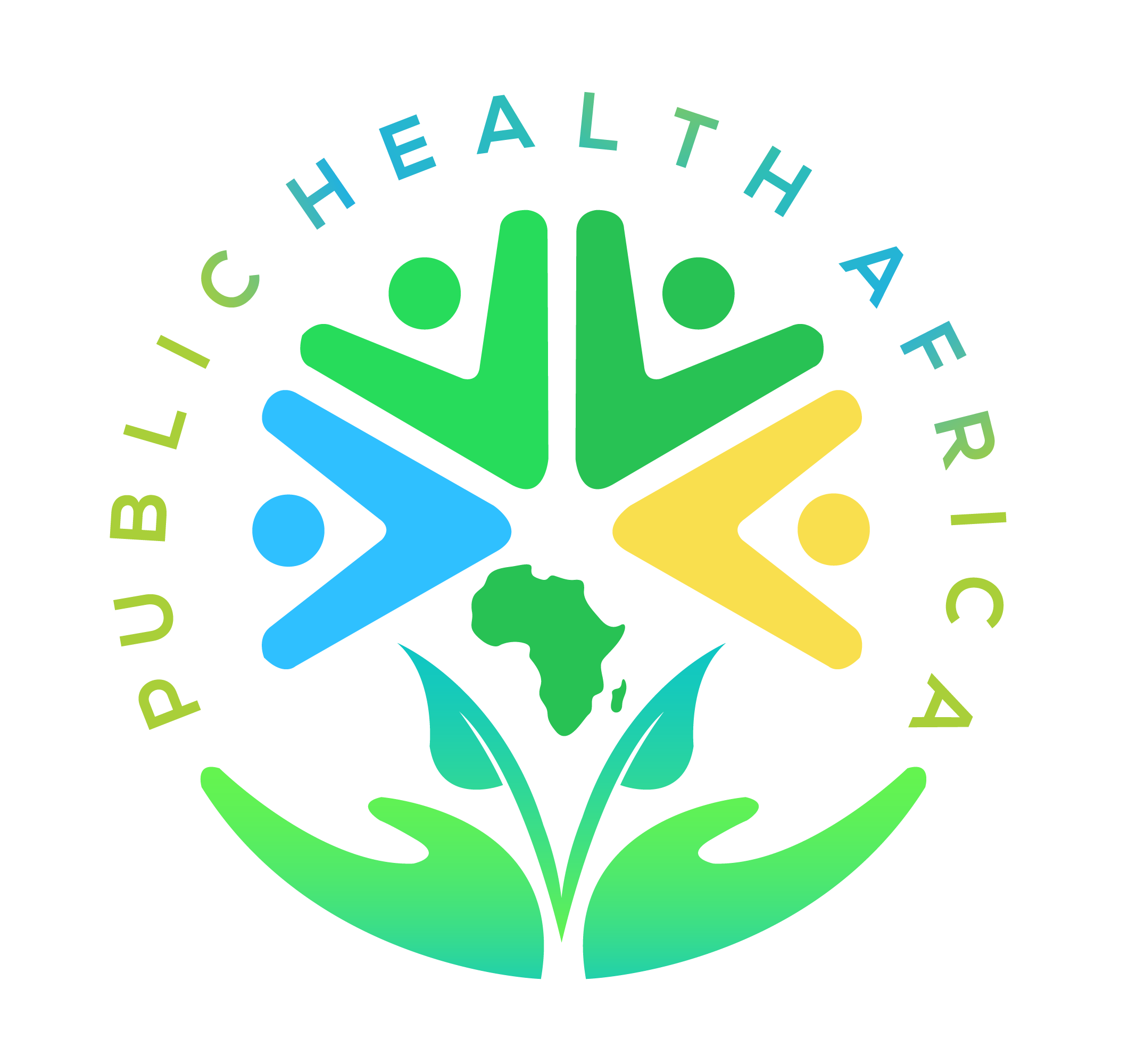 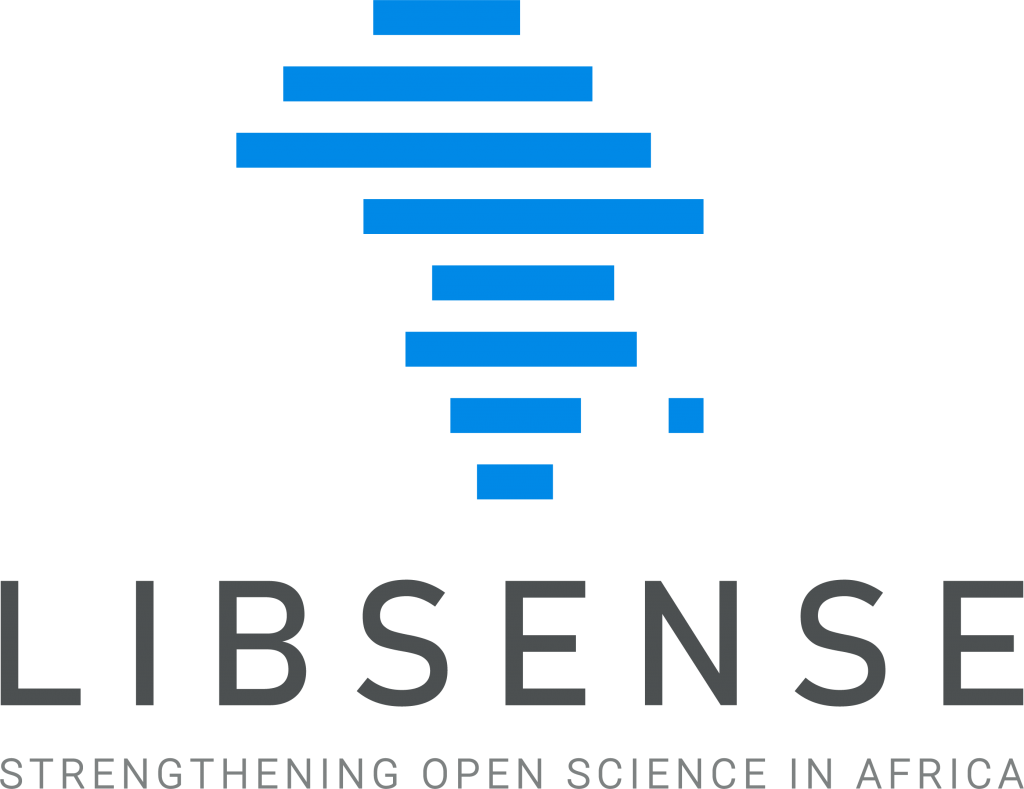 Some recent data
Open Access papers have drastically fewer lead authors from low-income regions
Article Processing Charges are a barrier to Open Access publication for scientists from the Global South
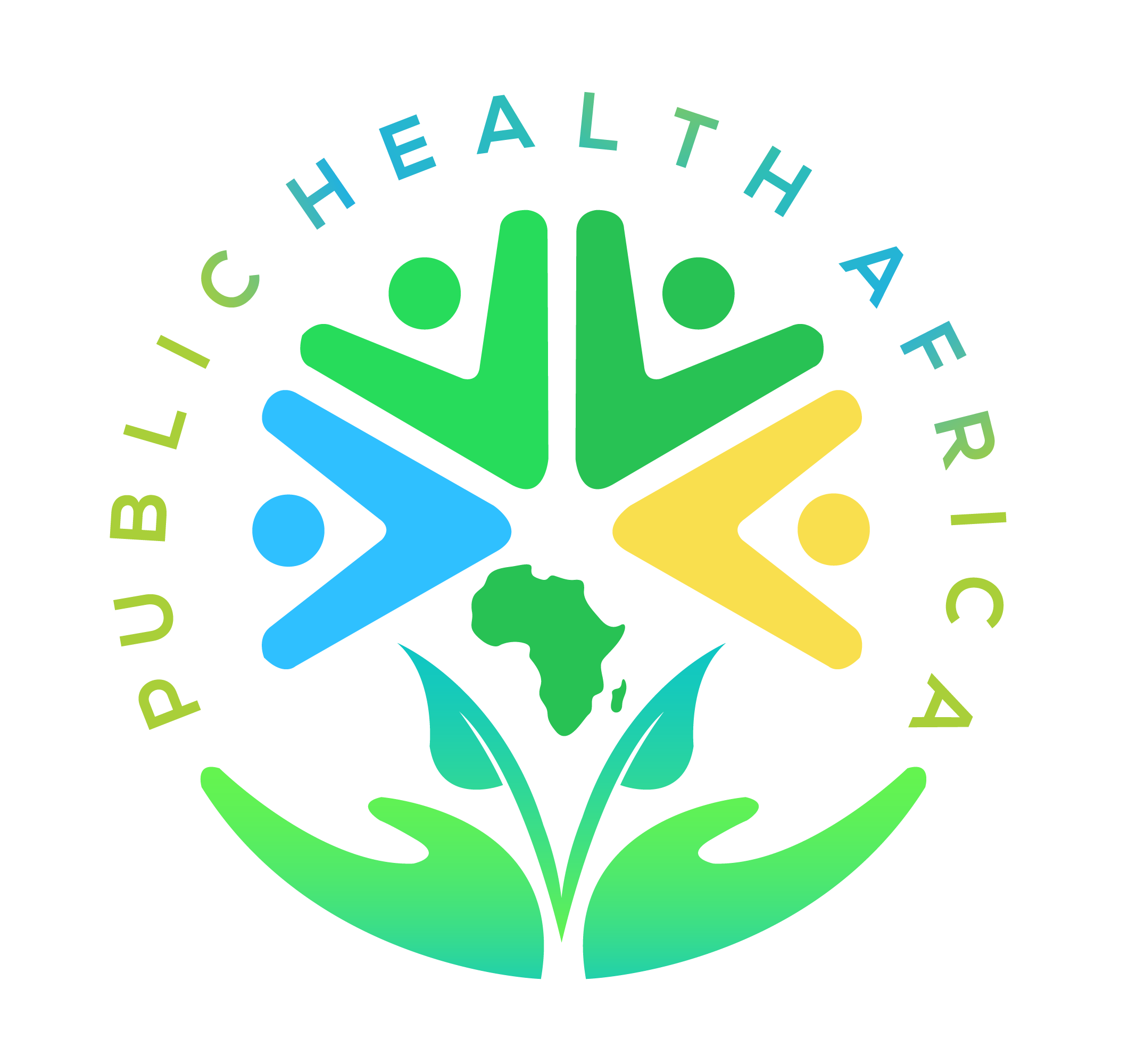 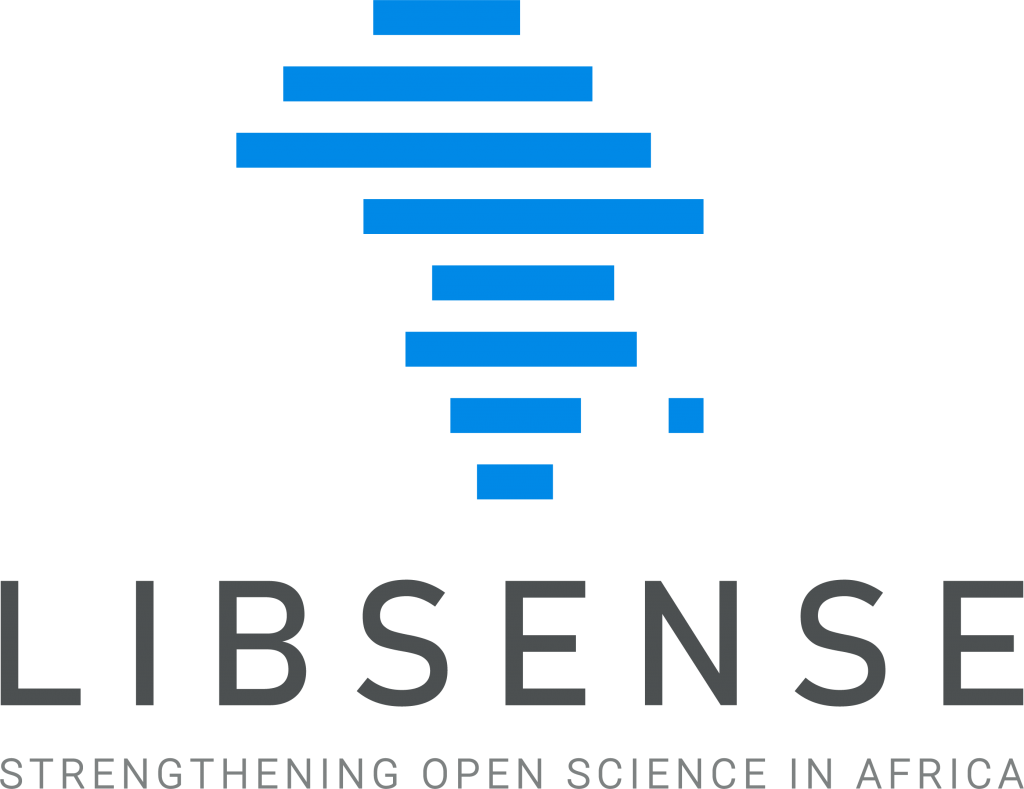 Some recent data
PublicHealth.Africa has been established to leverage the strengths of African alumni from international and local online and face-to-face Master of Public Health courses
In a survey of African public health graduates, more than a half of the respondents reported barriers to research and writing
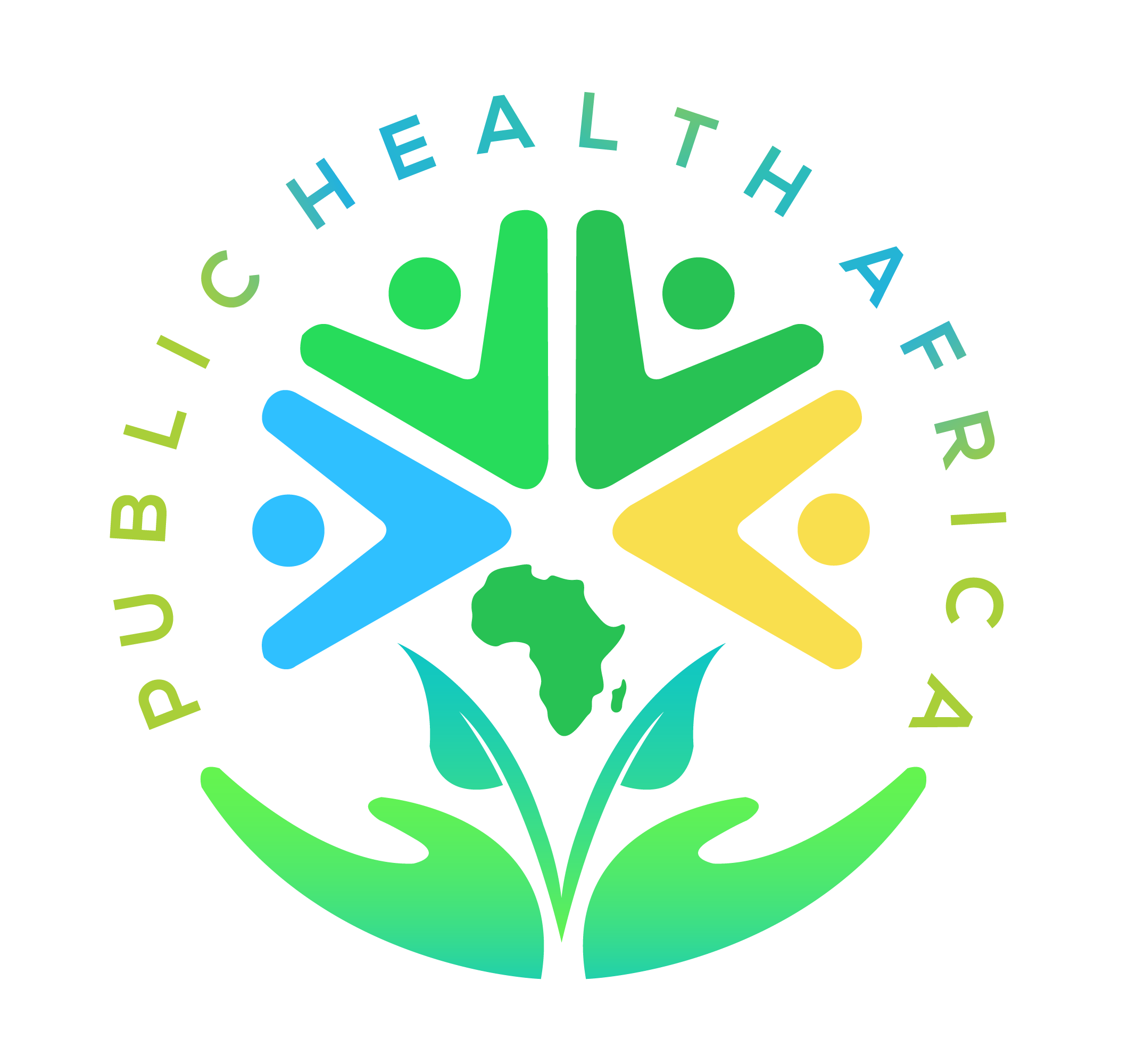 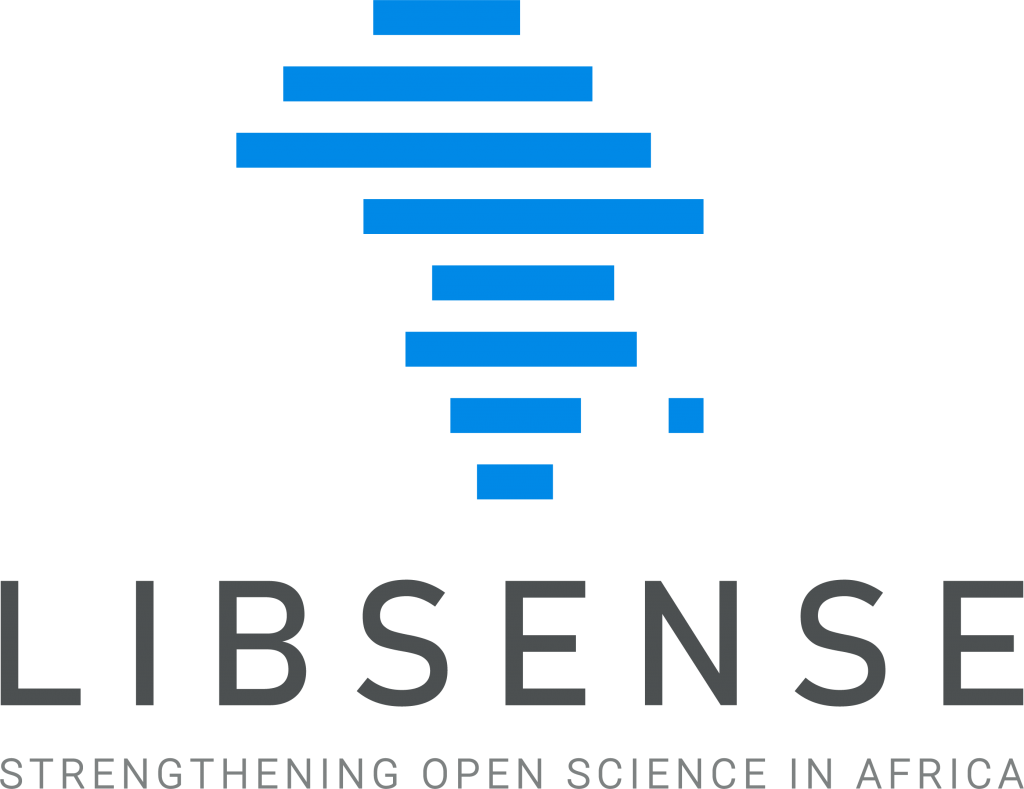 Some recent data
Survey participants were asked if they would like to publish their research as open access
More than 70% said yes, if the journal waived or did not levy publication fees
Only a half said yes if their institution had to pay and only a quarter if they had to pay the fees themselves
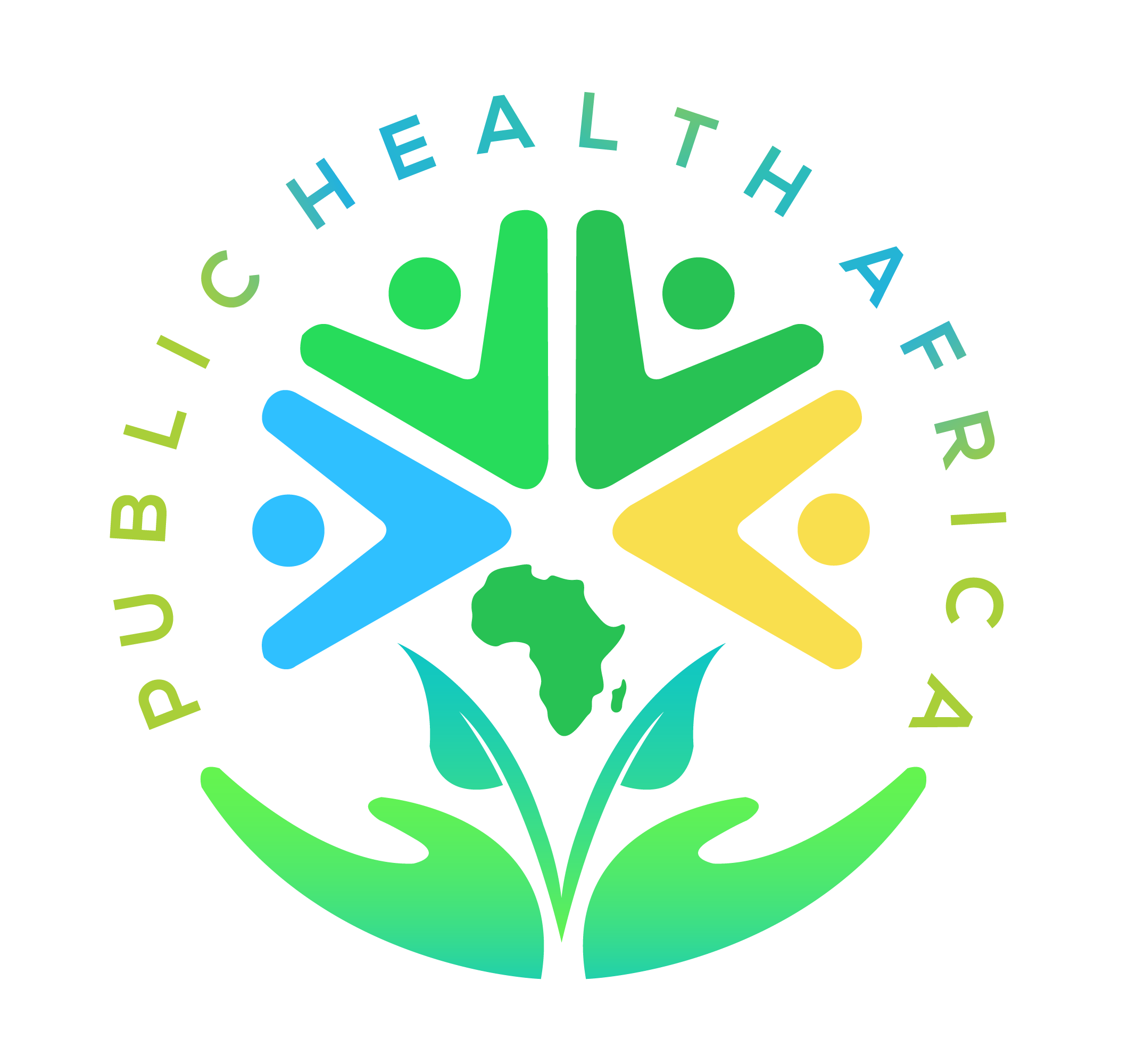 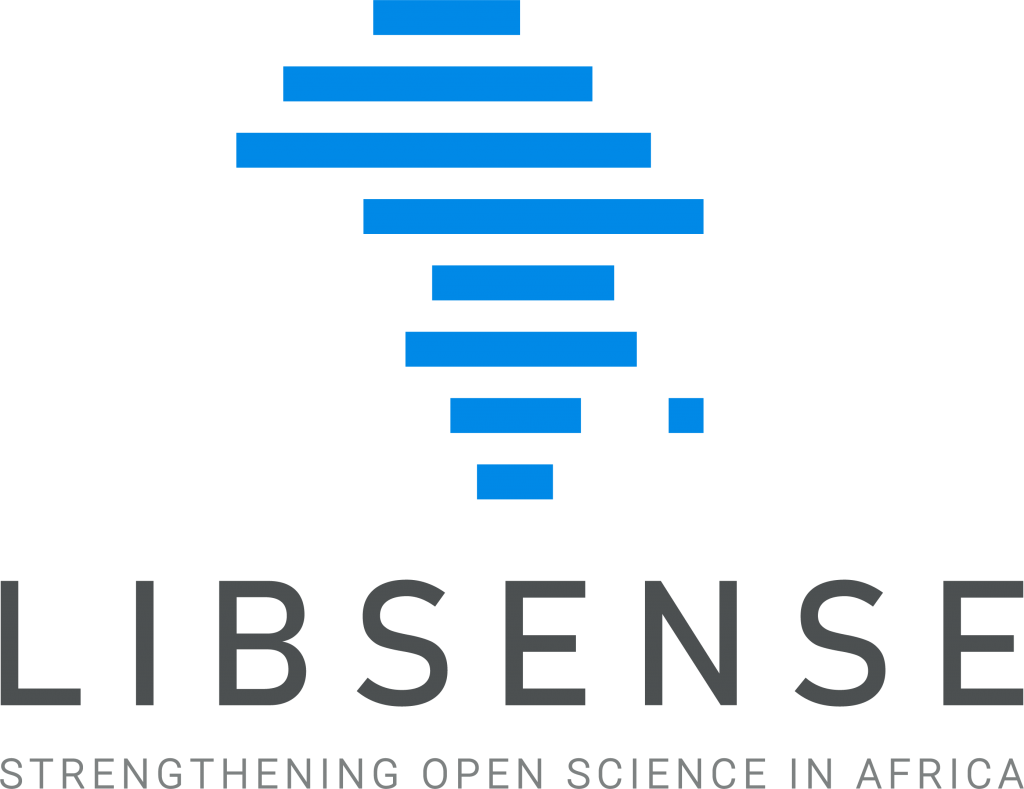 Research question 1
Research study established in partnership between PublicHealth.Africa and LIBSENSE
What proportion of African journals, in the broad field of Public Health, publish articles in various categories of open access?
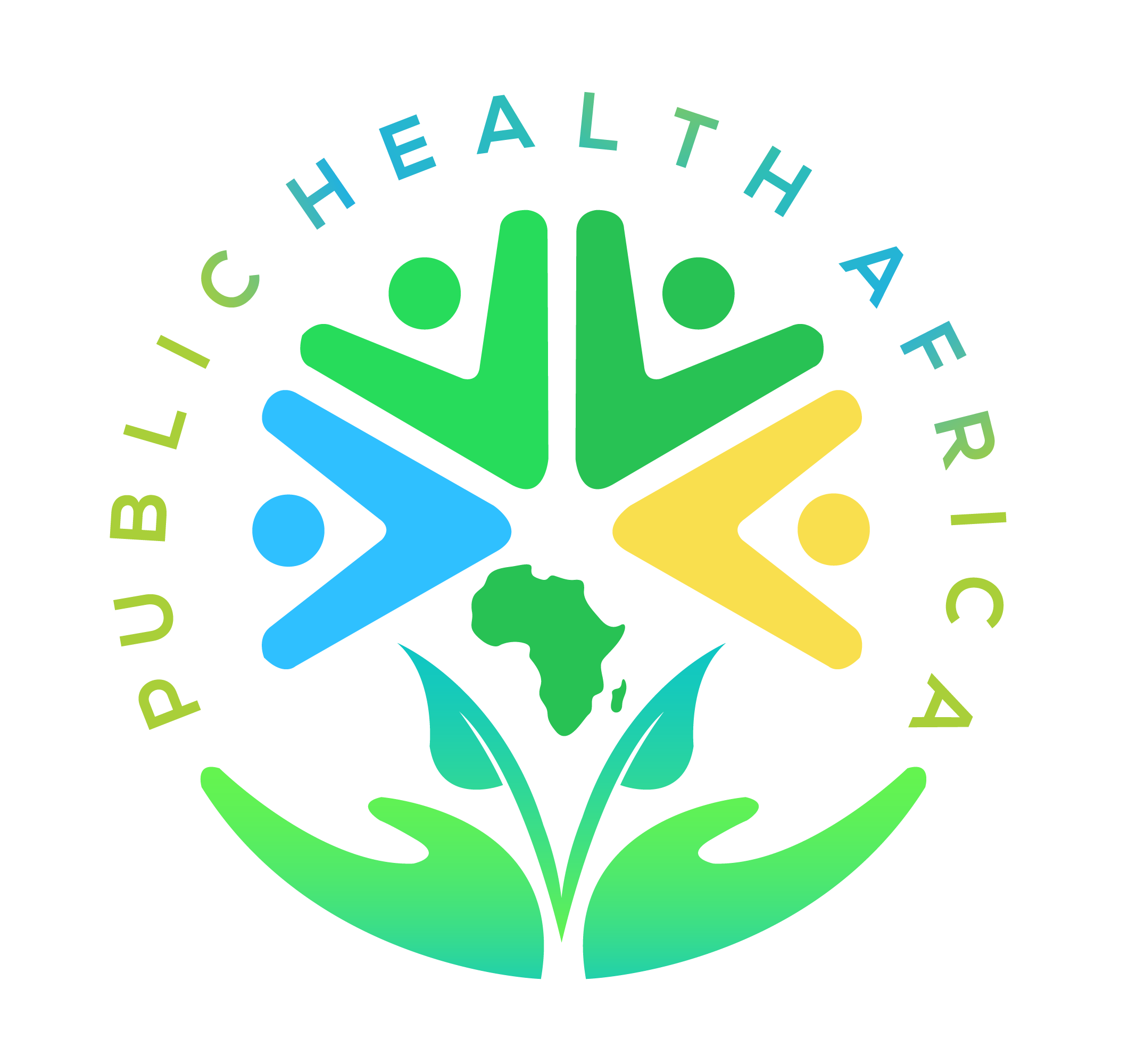 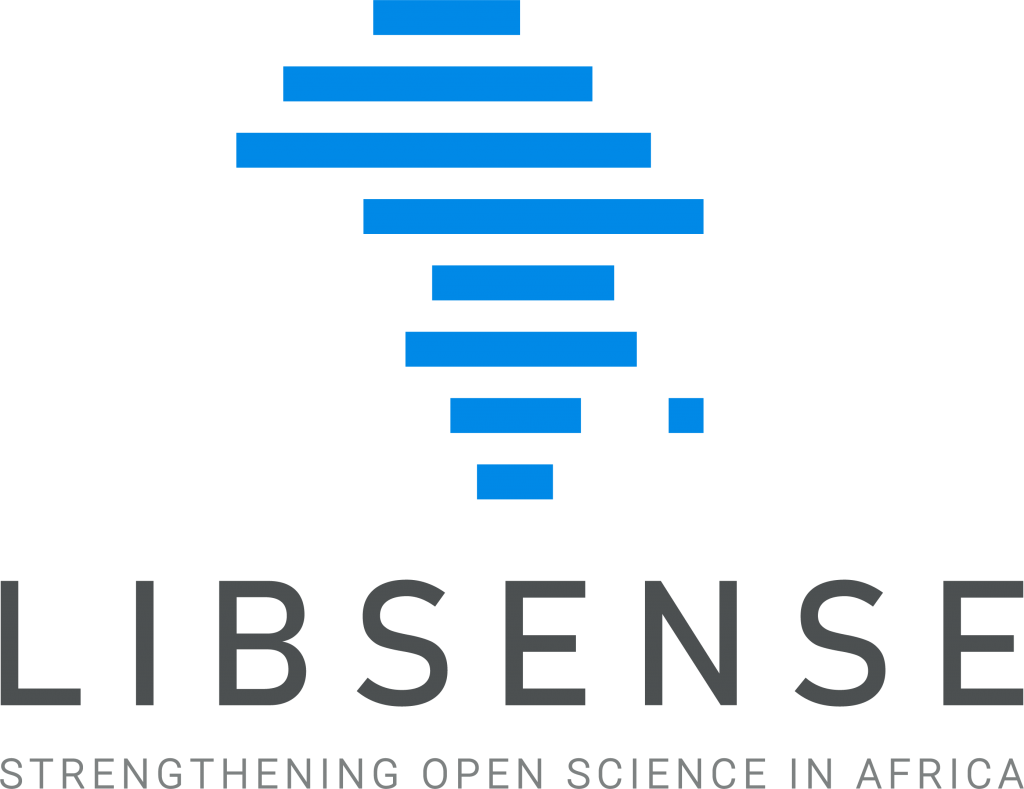 Methods
Identifying the journals expected to publish articles in the area of Public Health:
Search for journals published in each country using AJOL (African Journals Online), AIM (African Index Medicus), local knowledge
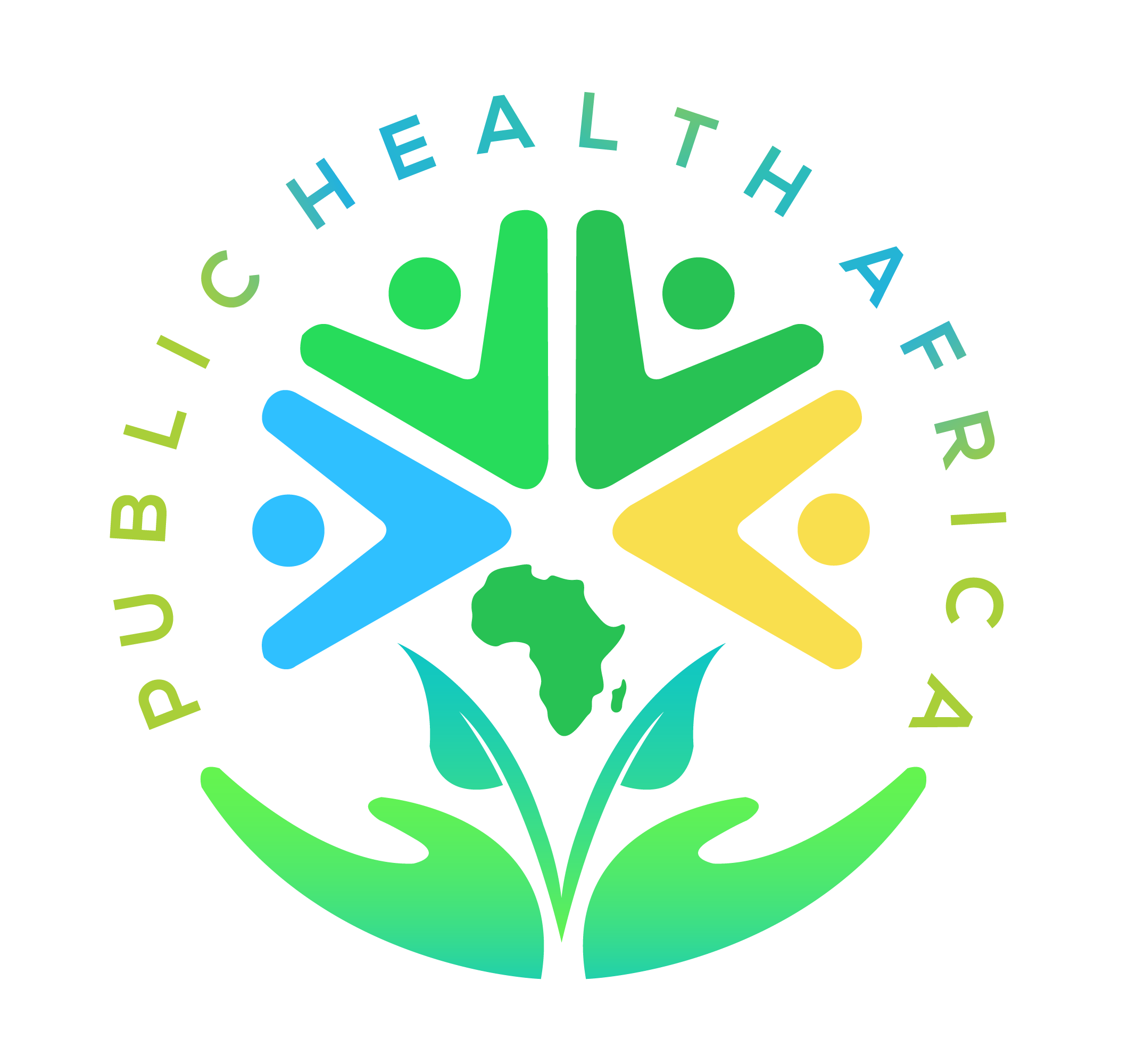 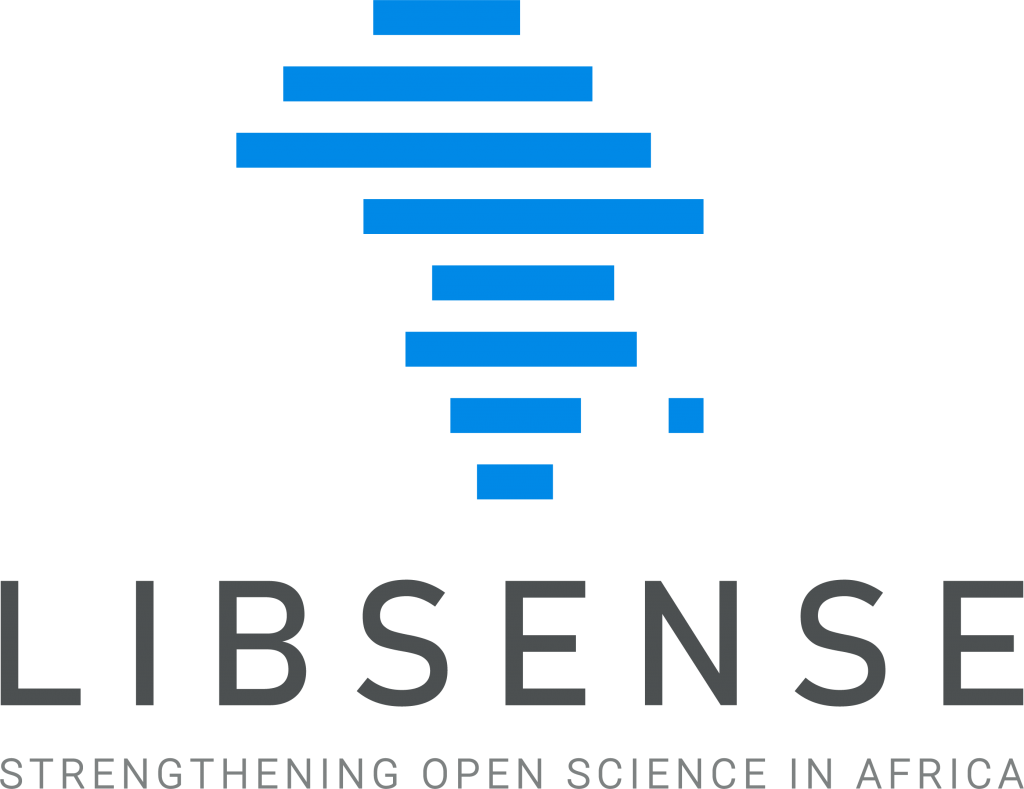 Methods
Country journals investigated:
Ghana, Kenya, Malawi, Mali, Namibia, Nigeria, Rwanda, South Africa, Sudan, Tanzania, Zambia, Zimbabwe
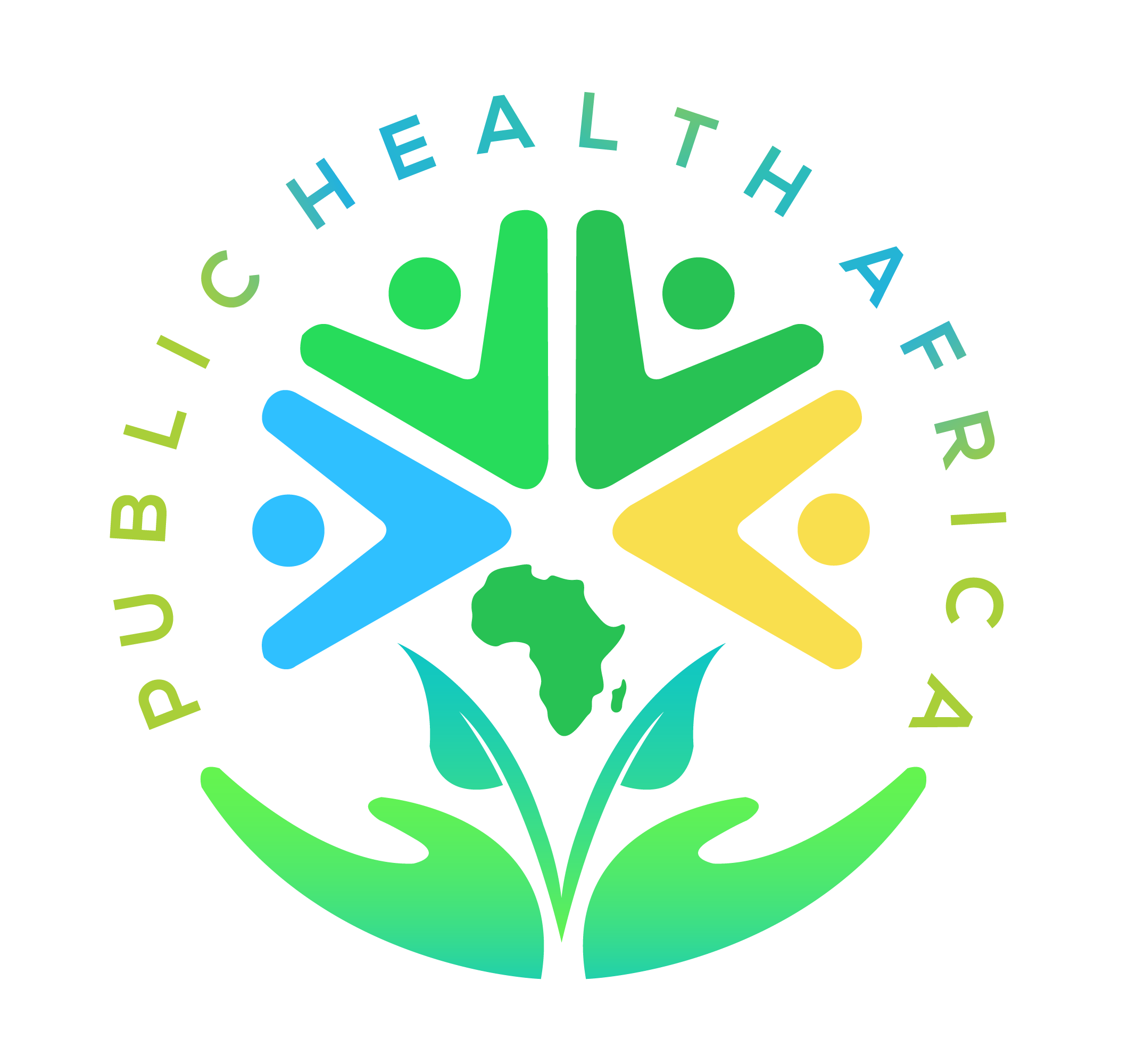 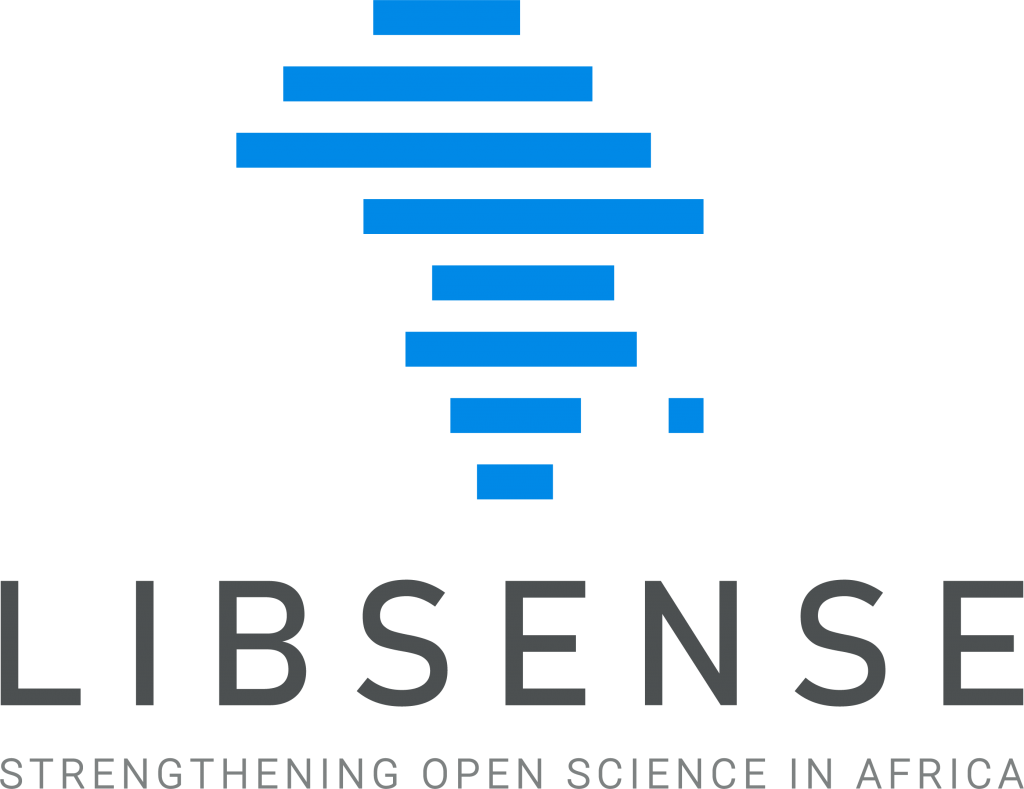 Methods
Data collection sheet developed and piloted.
Data collected by country investigators
Data validated by one expert librarian to standardise results
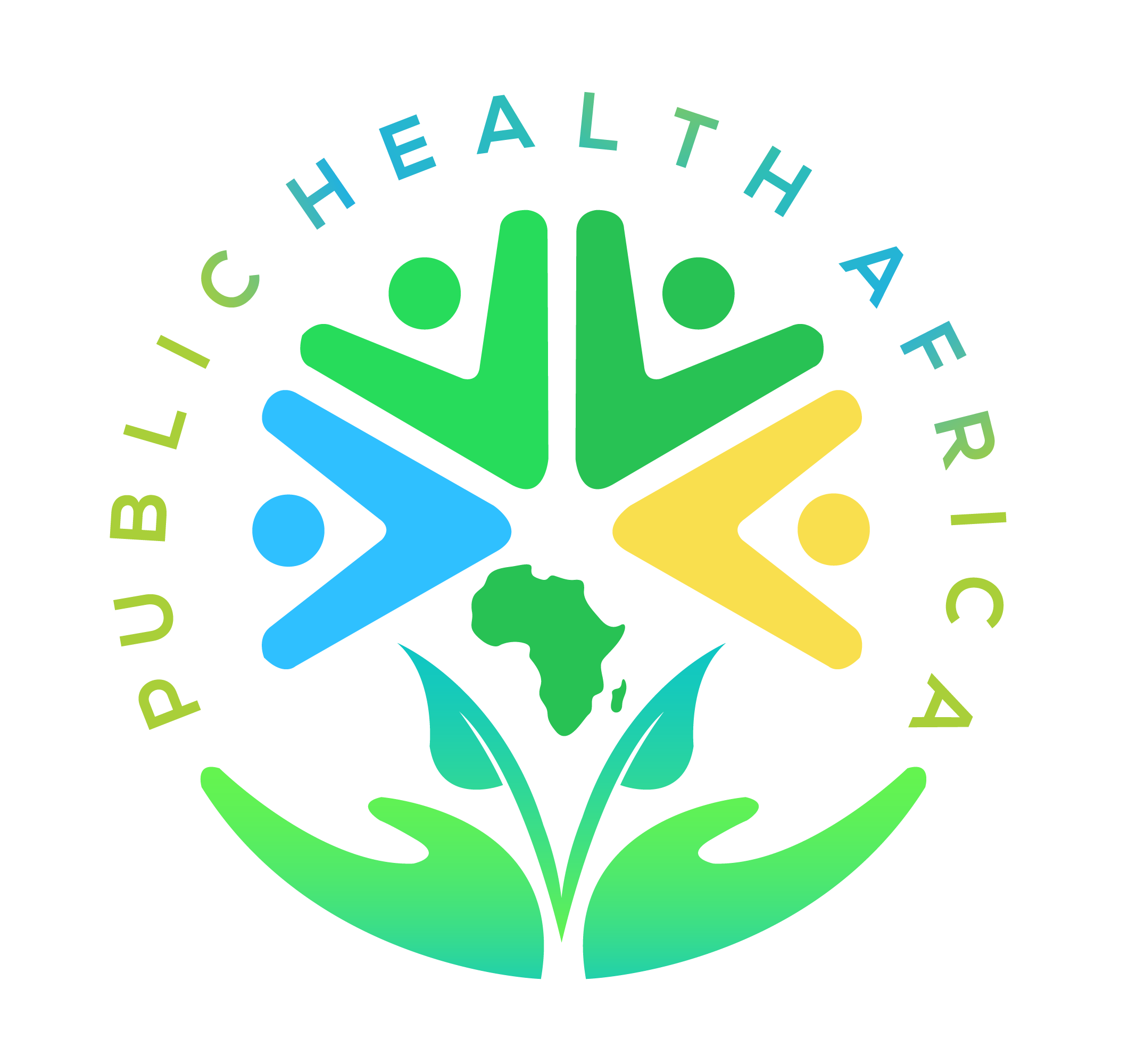 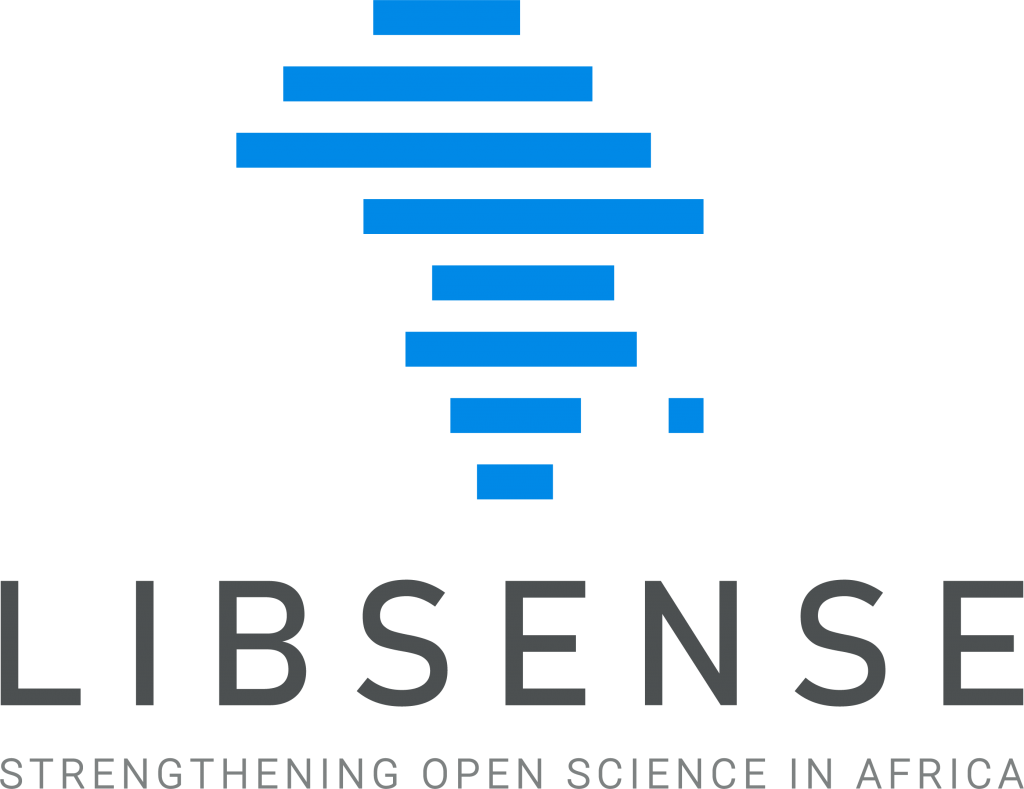 Results
Country journals:
150 journals explored with numbers varying from 1 to 97 in each country.
66 published by universities and 77 by learned societies (some jointly)
82 published twice a year or annually.
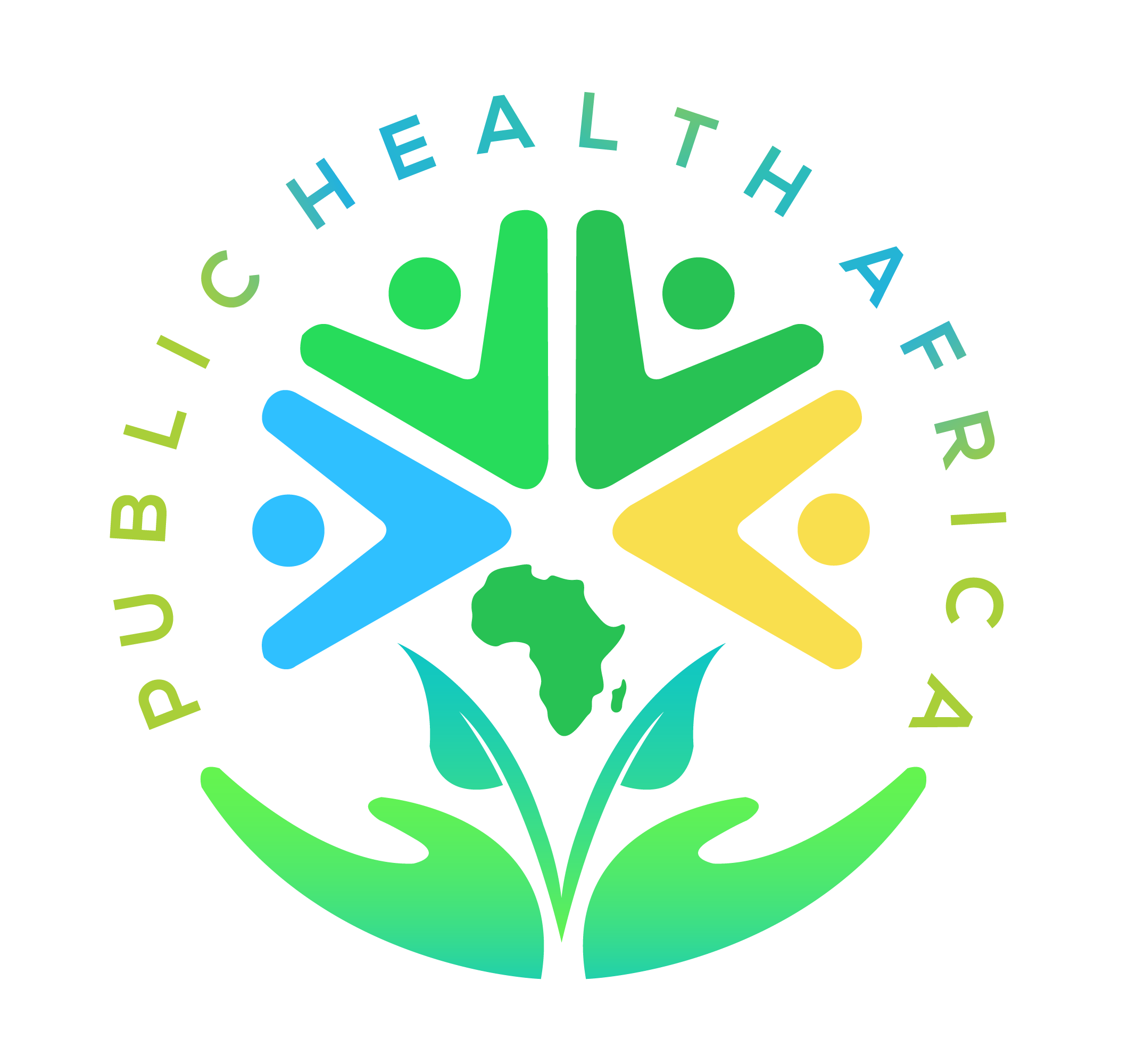 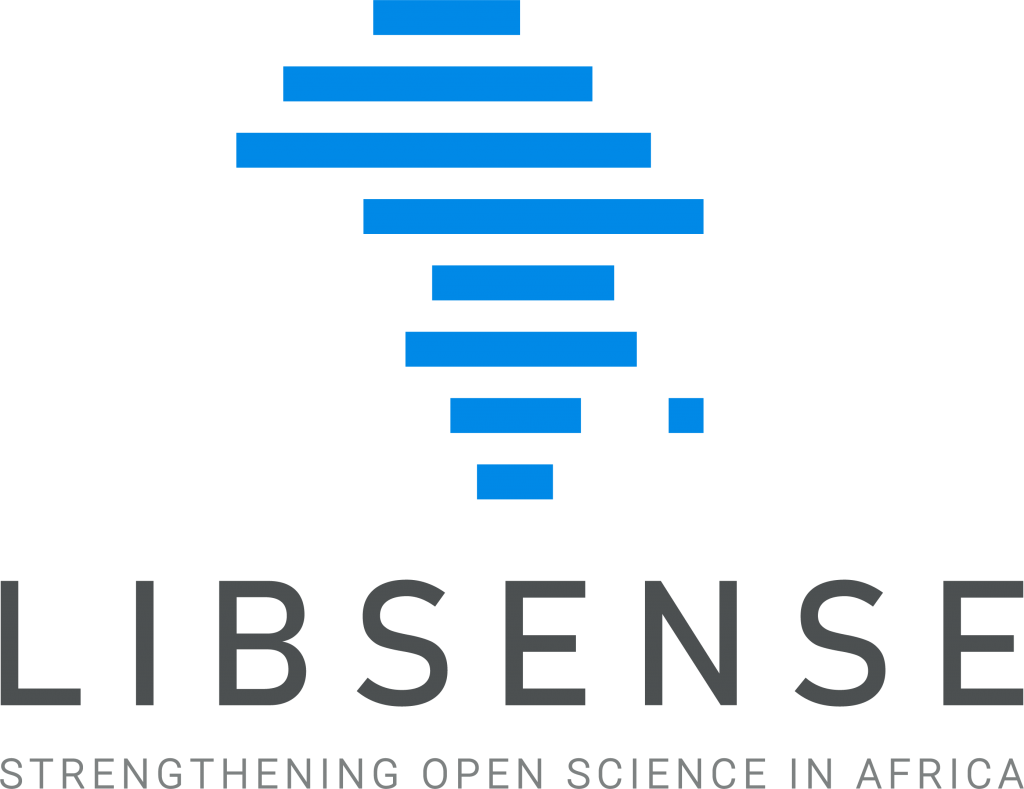 Results
95 of the 150 journals were open access and available for free download
49 used a Creative Commons licence
16 were indexed in PubMed
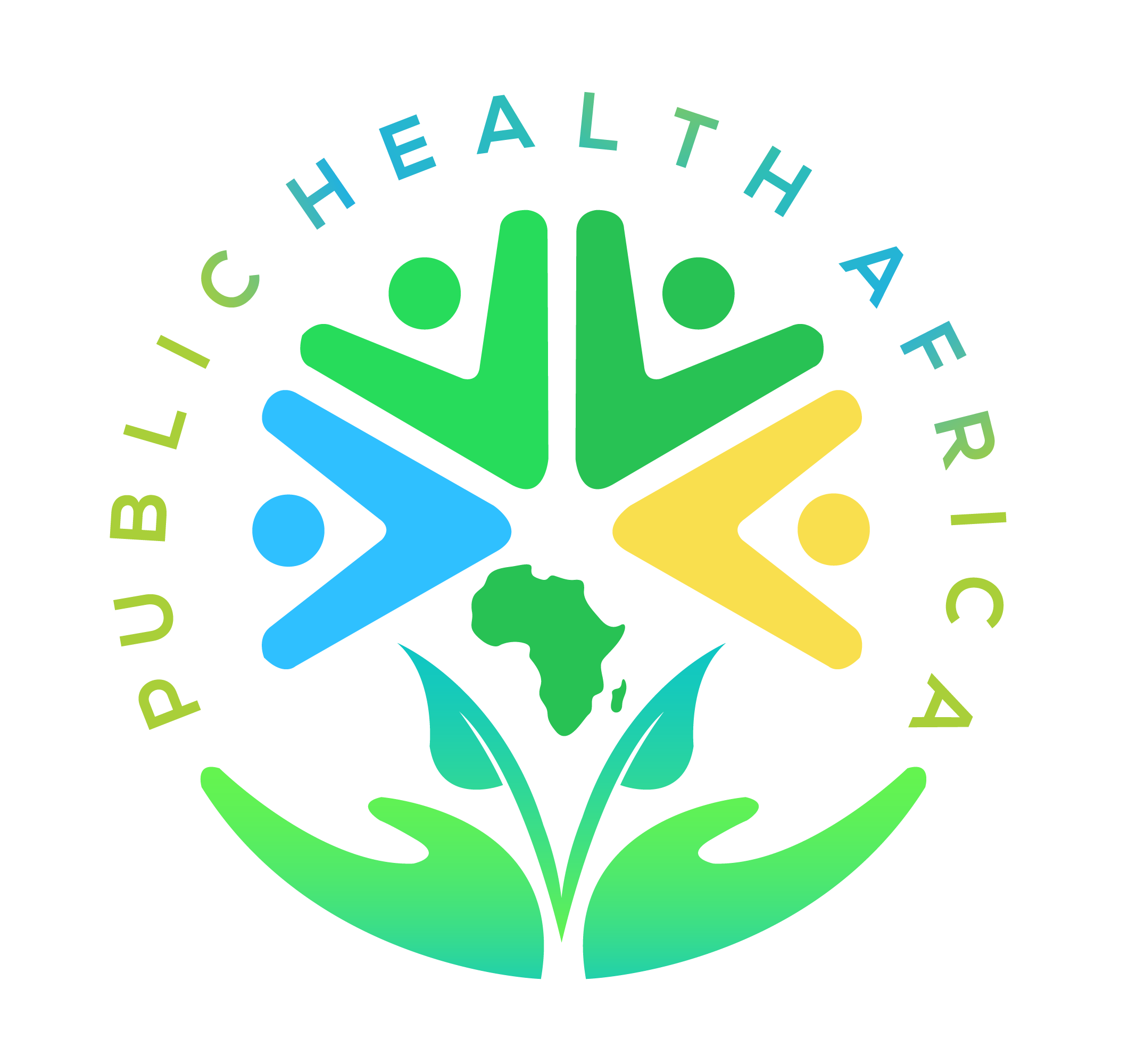 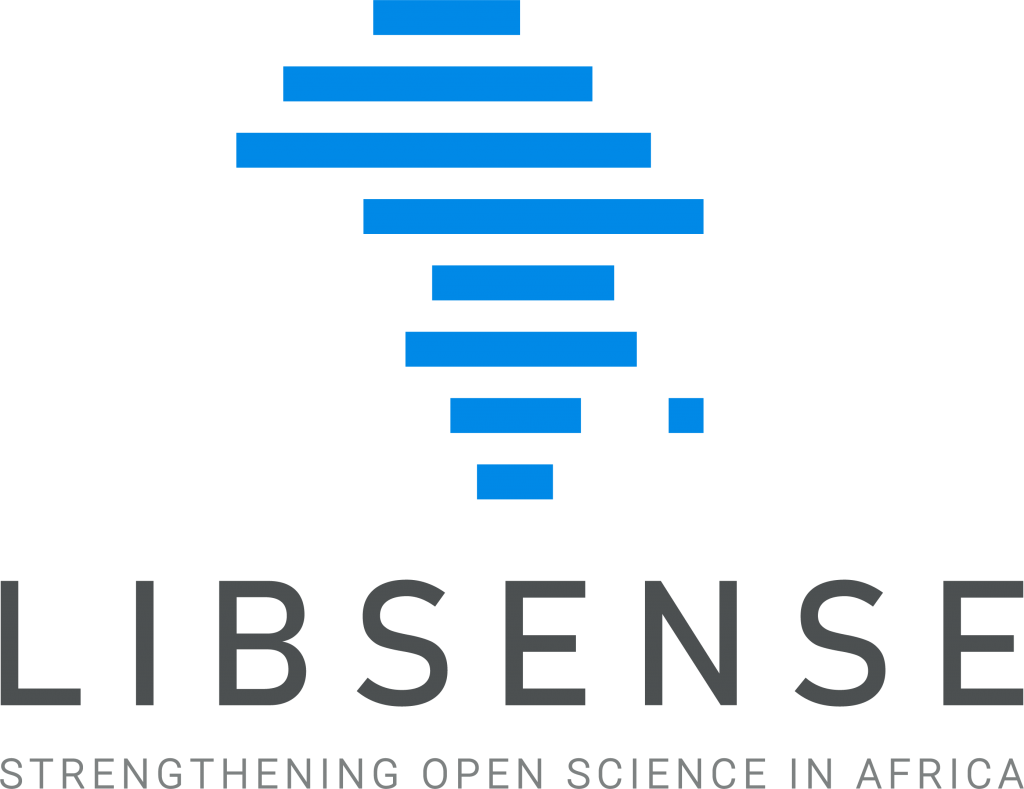 Results
Article Processing Charges
Full APC: 81
Partly waived: 10
Fully waived: 51
Note: information missing for some journals
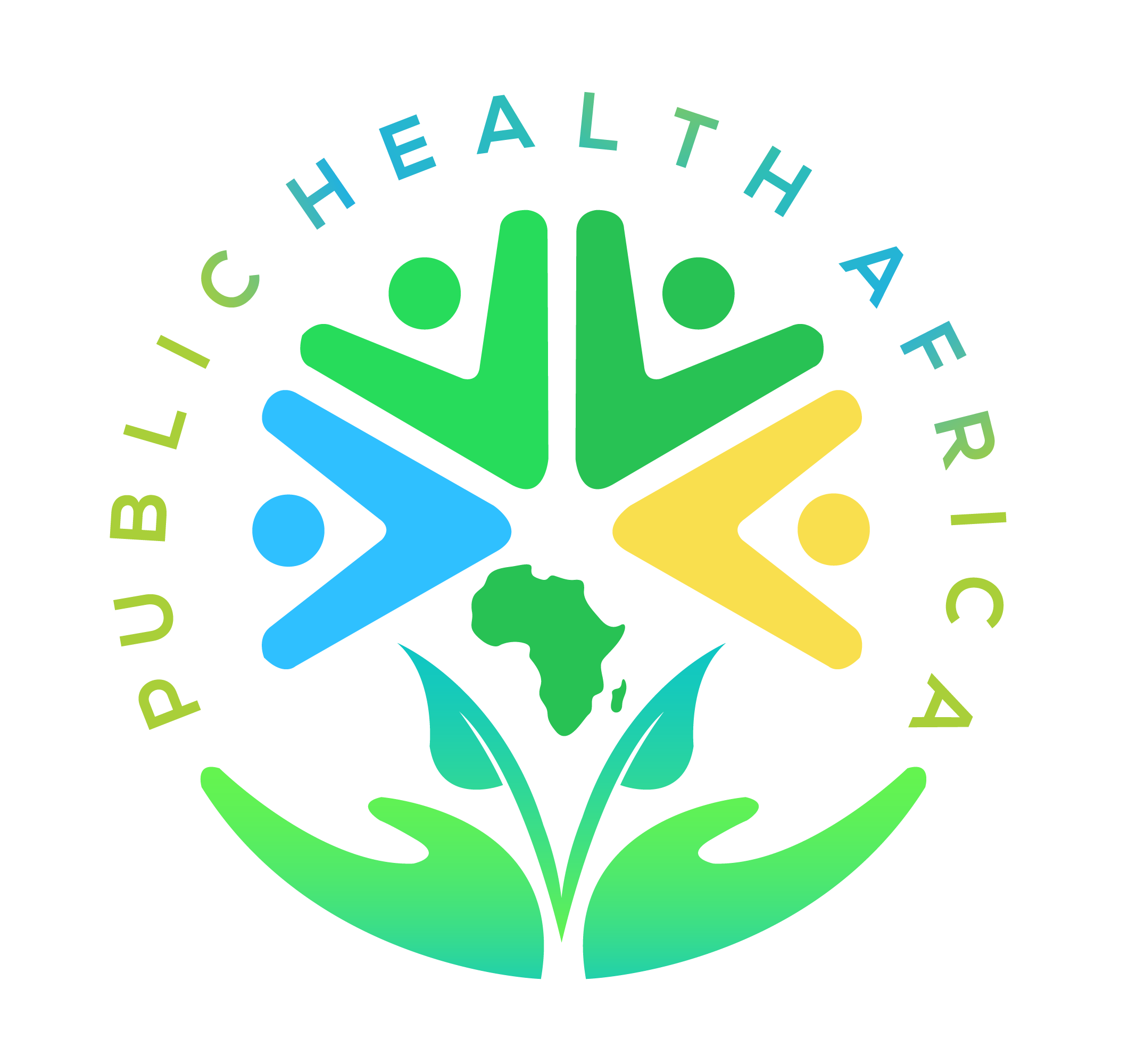 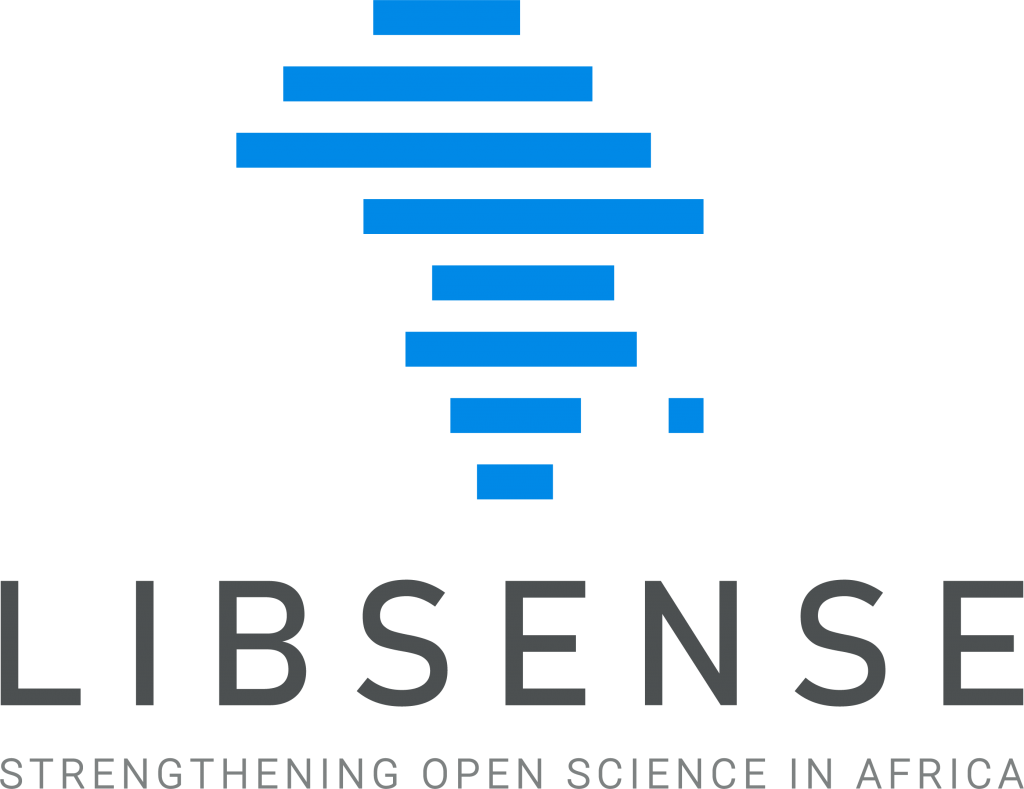 Conclusions
Many journals with Public Health content published in African countries with numbers varying from 1 to 97
Published by universities and learned societies in similar numbers, mostly twice a year or less
Two thirds as open access, one third had a Creative Commons licence and very few indexed on PubMed
More than one half charge full Article Processing Charges (APC)
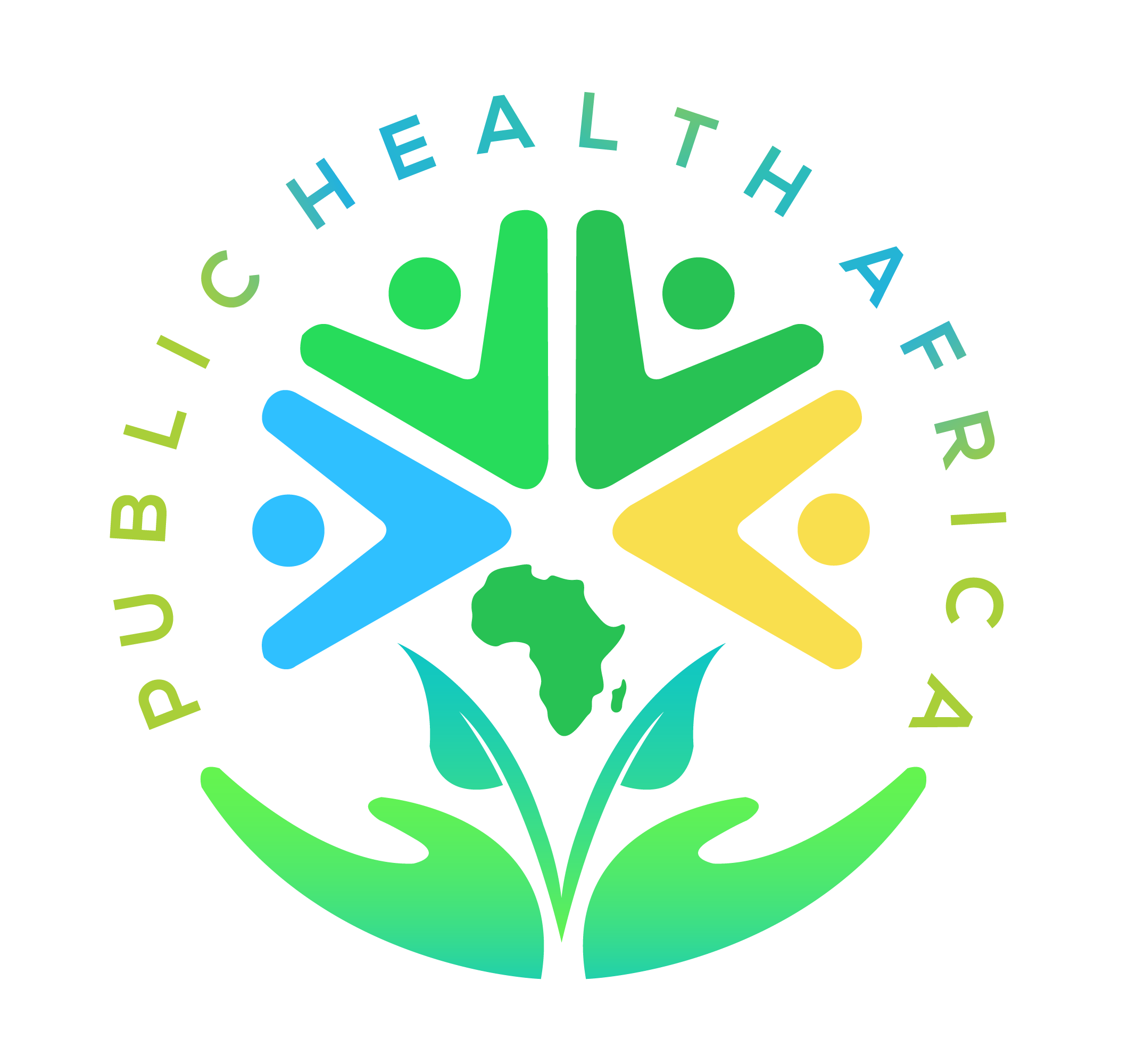 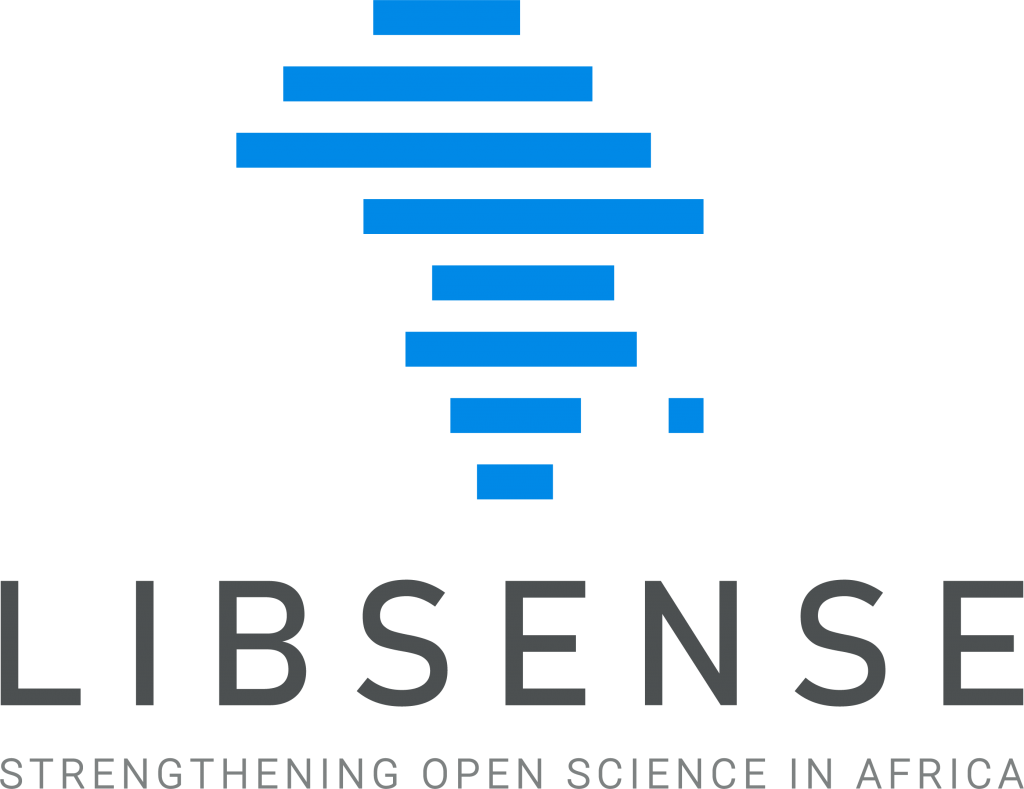 Future plans
Part 2: Explore articles in the identified journals for selected years
Part 3: Survey of corresponding authors
Select Public Health articles
Experience of open access publishing
Record the access type, corresponding author if given, number of authors and their country
Views on barriers and benefits to open access
Make recommendations based on results